WORLDWIDE ENC DATABASE WORKING GROUP (WENDWG)
Report of the representative of the NSHC on the implementation of ENC Schemes 
Nigel SuttonUK
WENDWG-8, Buenos Aires, Argentina 20 – 22 March 2018
Status of the ENC Scheme(s) (UB1, UB2…) in the Region
NSHC32 approved that the  development and maintenance of ENC schemes in the region should be coordinated by the NSICCWG, in place of the NSEHWG.
WENDWG-8, Buenos Aires, Argentina 20 – 22 March 2018
Status of the ENC Scheme UB1 in the Region
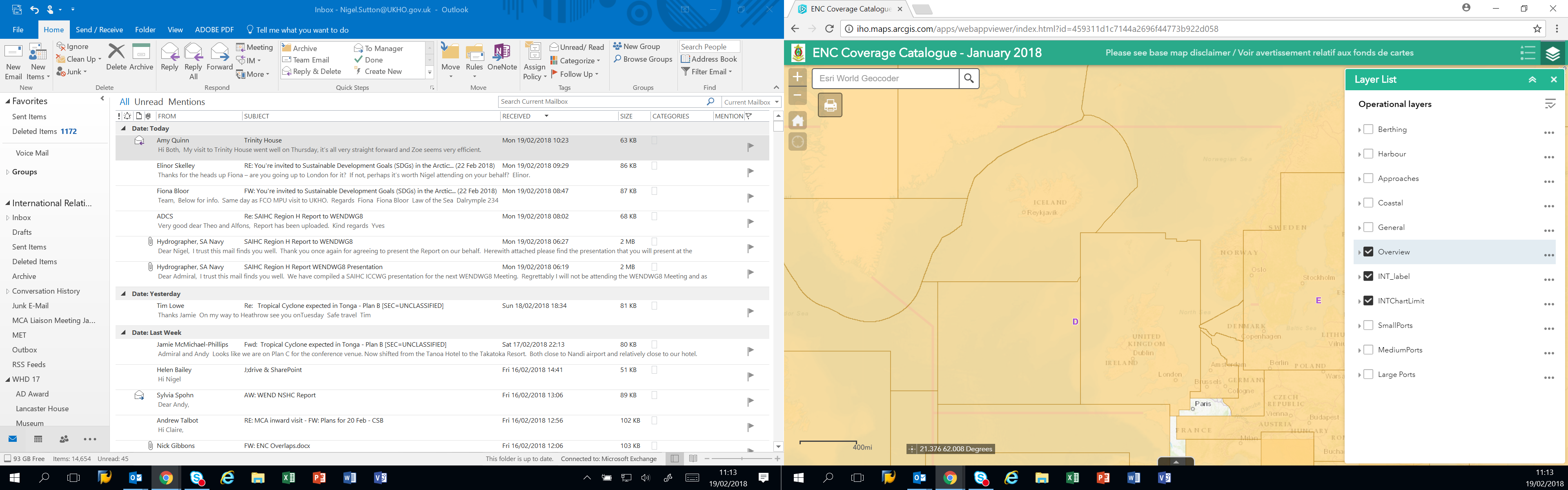 15 ENCs
Complete
WENDWG-8, Buenos Aires, Argentina 20 – 22 March 2018
Status of the ENC Scheme UB2 in the Region
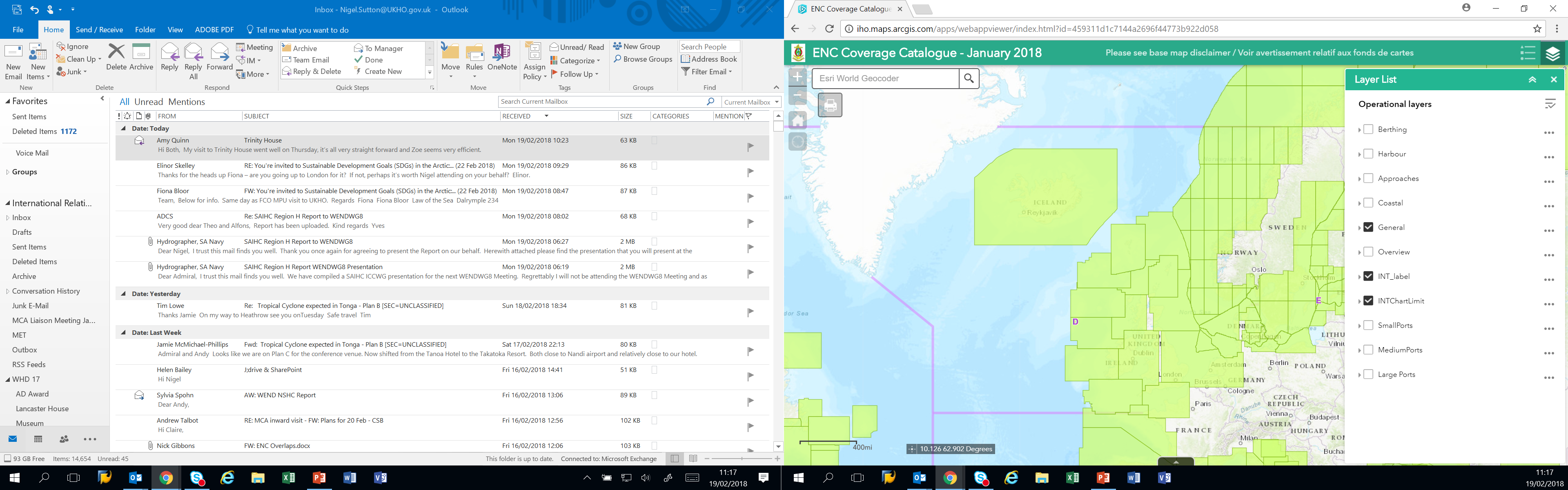 97 ENCs 
Complete for Europe
Greenland schemeunder consideration
WENDWG-8, Buenos Aires, Argentina 20 – 22 March 2018
Status of the ENC Scheme UB3 in the Region
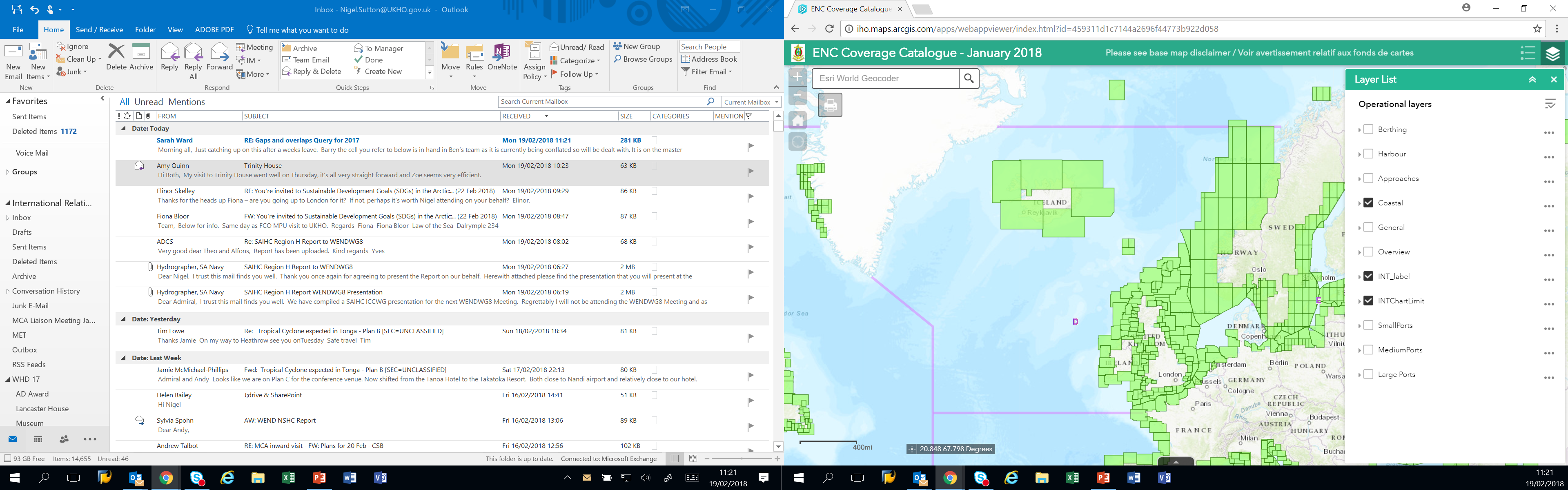 243 ENCs 
Complete for Europe
Greenland schemeunder consideration
WENDWG-8, Buenos Aires, Argentina 20 – 22 March 2018
Status of the ENC Scheme UB4 in the Region
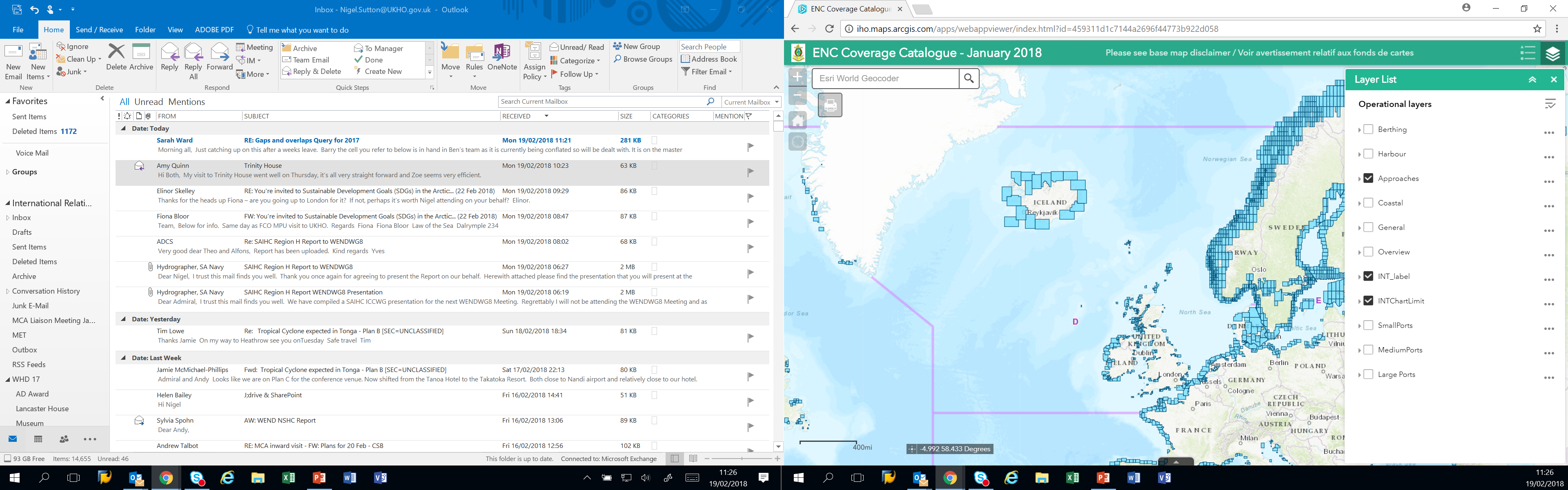 1,110 ENCs 
Complete for Europe
Greenland schemeunder consideration
WENDWG-8, Buenos Aires, Argentina 20 – 22 March 2018
Status of the ENC Scheme UB5 in the Region
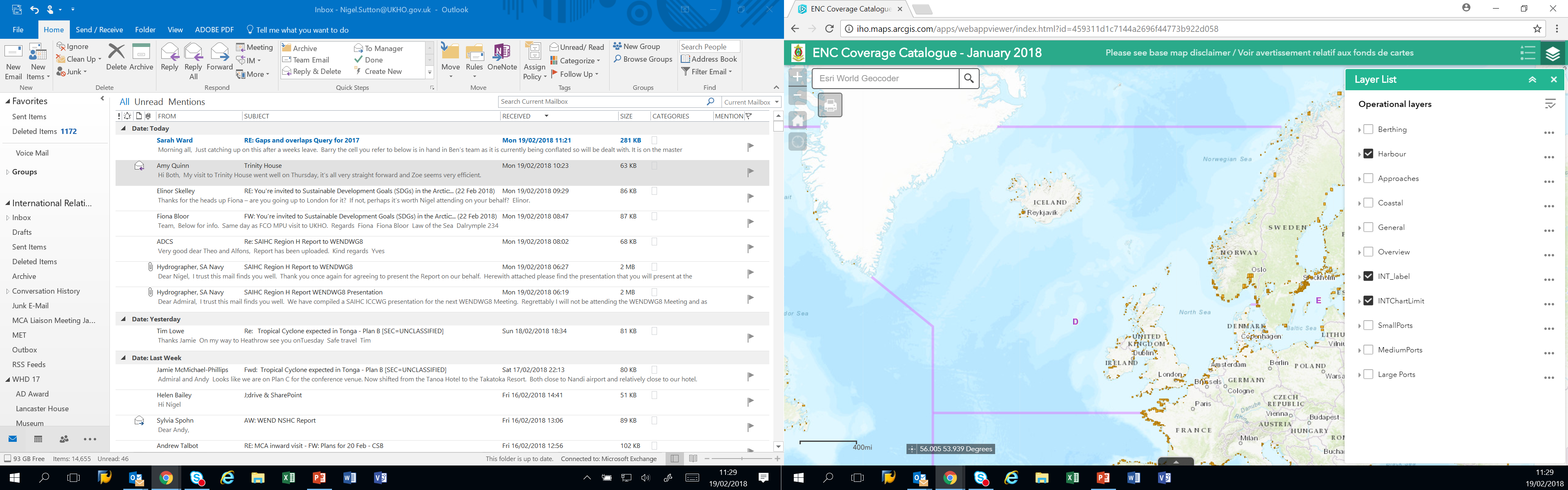 834 ENCs 
Complete for Europe
Greenland schemeunder consideration
WENDWG-8, Buenos Aires, Argentina 20 – 22 March 2018
Status of UB6 ENC Coverage in the Region
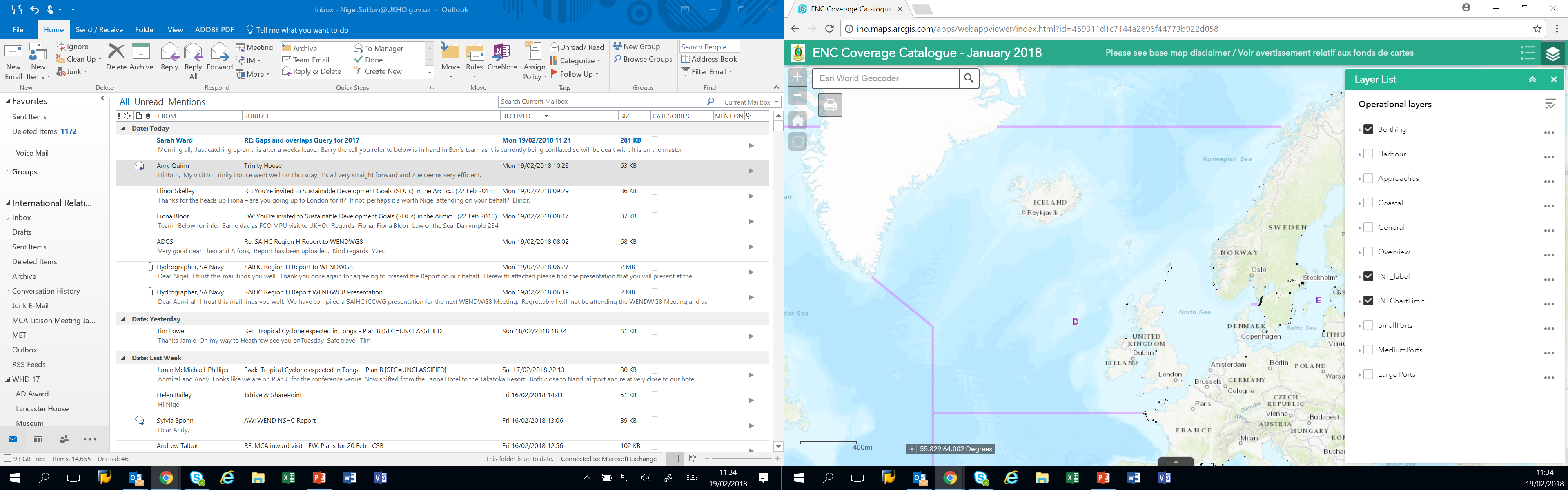 165 ENCs
WENDWG-8, Buenos Aires, Argentina 20 – 22 March 2018
Existence of overlapping ENCs that may have a possible impact on safe navigation
Using WEND overlap criteria
 only minor overlaps identified in the region
No ENCs that may have an impact on safe navigation 
19 minor overlaps – all carried over from 2016
4 x UB1, 5 x UB2, 9 x UB3 & 1 x UB4
WENDWG-8, Buenos Aires, Argentina 20 – 22 March 2018
Existence of overlapping ENCs that may have a possible impact on safe navigation
All ENC overlaps categorised as minor
WENDWG-8, Buenos Aires, Argentina 20 – 22 March 2018
Existence of overlapping ENCs that may have a possible impact on safe navigation
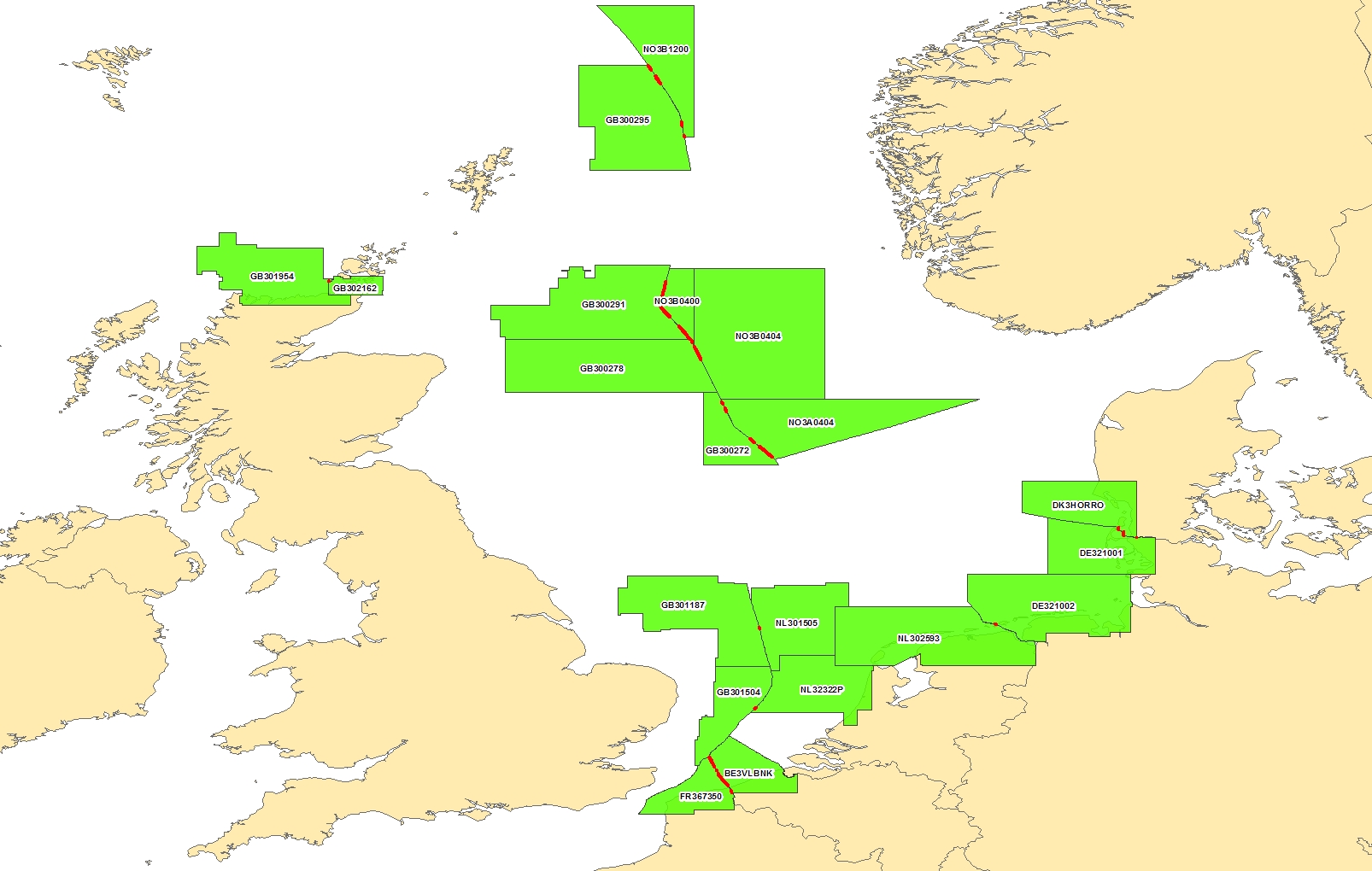 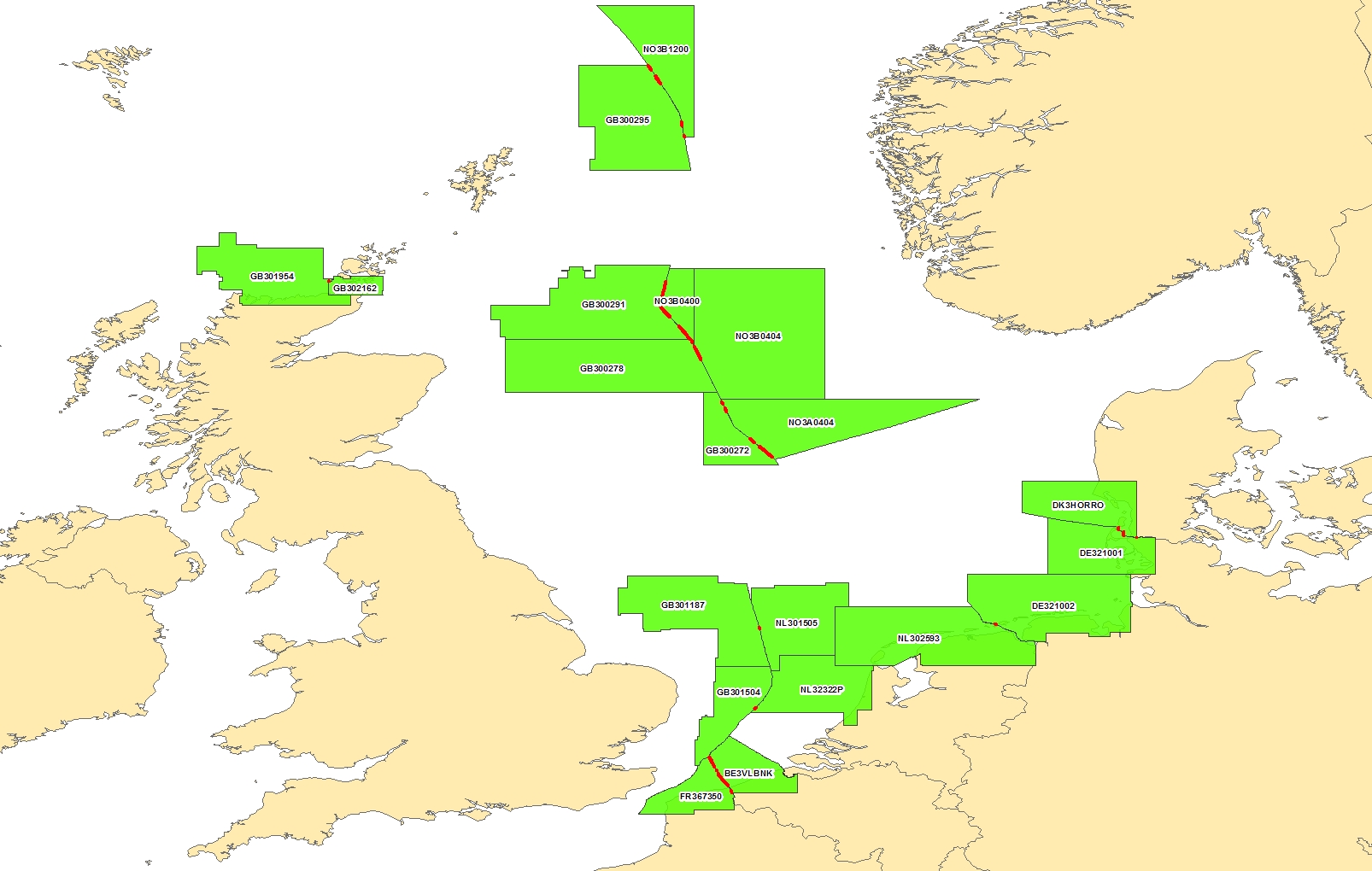 All ENC overlaps categorised as minor
WENDWG-8, Buenos Aires, Argentina 20 – 22 March 2018
Coverage issues, gaps and risk assessment analysis
Coverage:
ENC scheme User Band 1 coverage complete for Region D
ENC scheme coverage complete in Europe for remaining User Bands 2 to 5
Denmark will be producing ENCs in other Usage Bands for Greenland
WENDWG-8, Buenos Aires, Argentina 20 – 22 March 2018
Coverage issues, gaps and risk assessment analysis
ENC User Band 1 gaps identified
 Denmark and Norway are looking into the matter
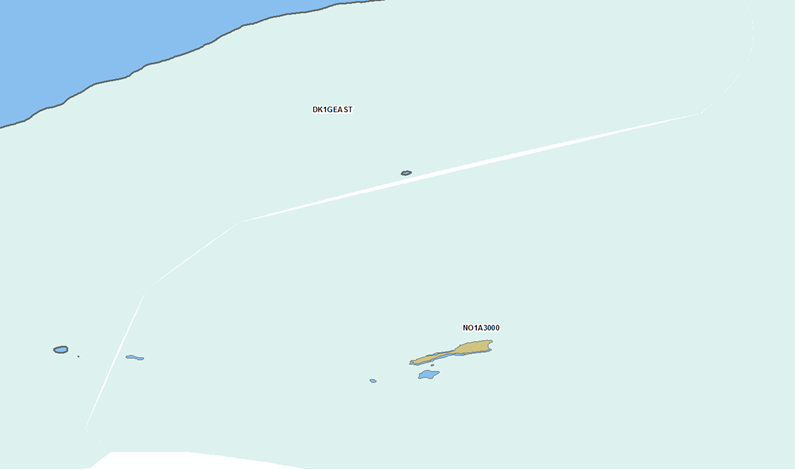 WENDWG-8, Buenos Aires, Argentina 20 – 22 March 2018
Problems or outstanding issues, Recommendations
The analysis of ENC overlaps highlighted that many minor overlaps were not reconciled within a year.
WENDWG-8, Buenos Aires, Argentina 20 – 22 March 2018
Actions requested of WENDWG/IRCC
WENDWG is invited to note the report from NSHC
WENDWG-8, Buenos Aires, Argentina 20 – 22 March 2018